Jsme
radioaktivní?
Veronika Chmelářová
Terezie Kurcová
Jazykové gymnázium Pavla Tigrida
Co to vlastně je?
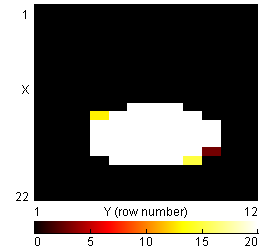 ALFA
BETA
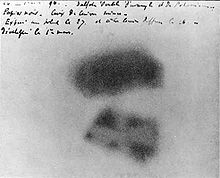 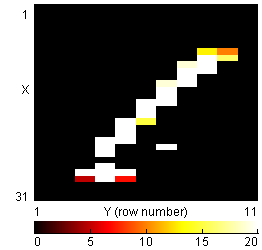 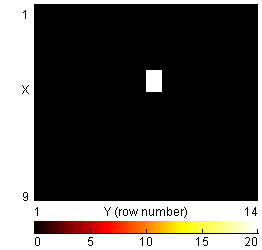 Fotografická deska
MION
GAMA
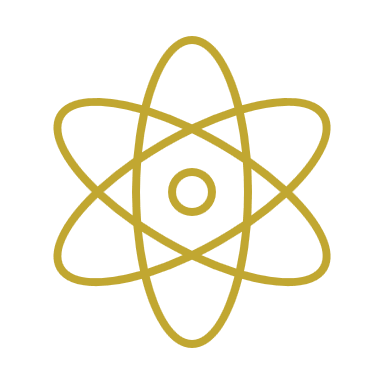 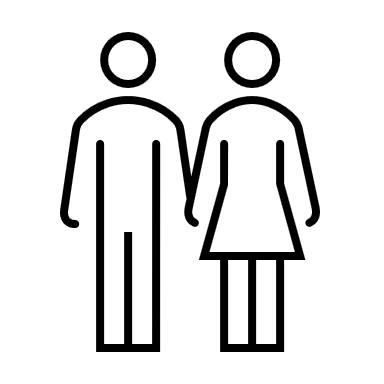 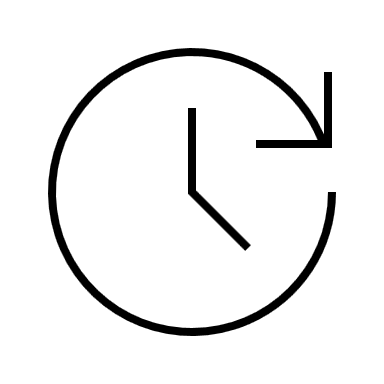 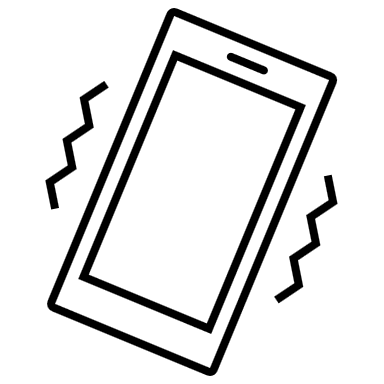 Naše měření
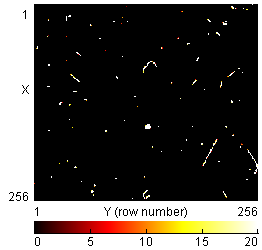 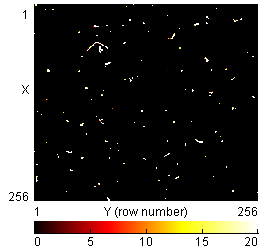 Telefon
Chlazení počítače
Třída
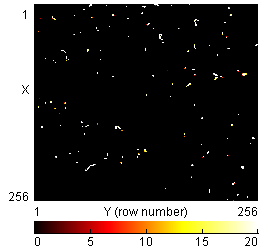 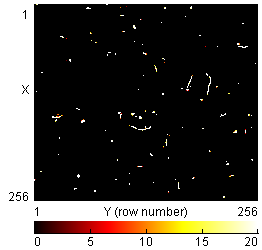 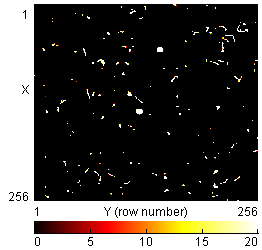 Displej
Učebna s počítači
Tablet
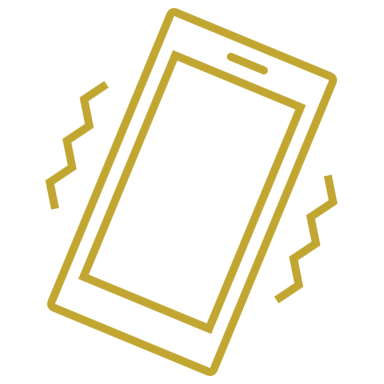 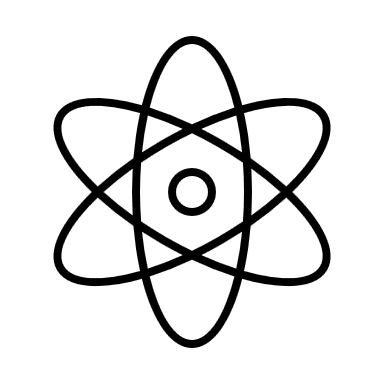 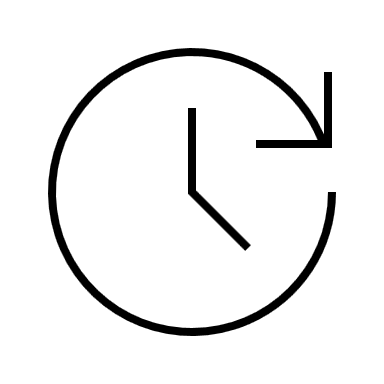 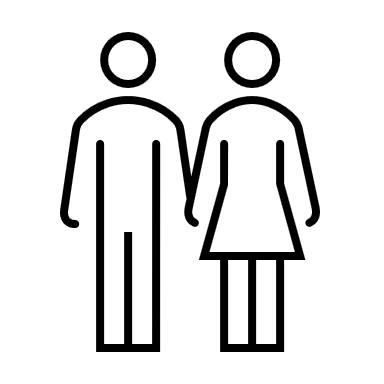 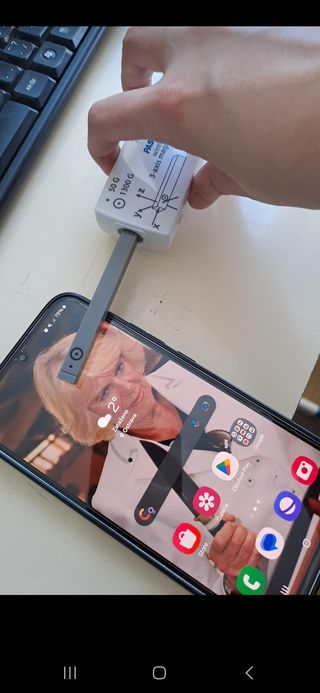 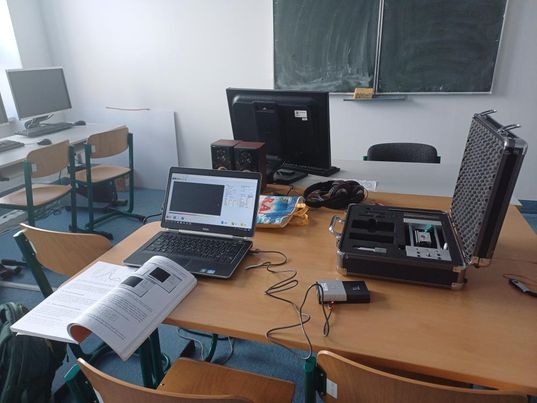 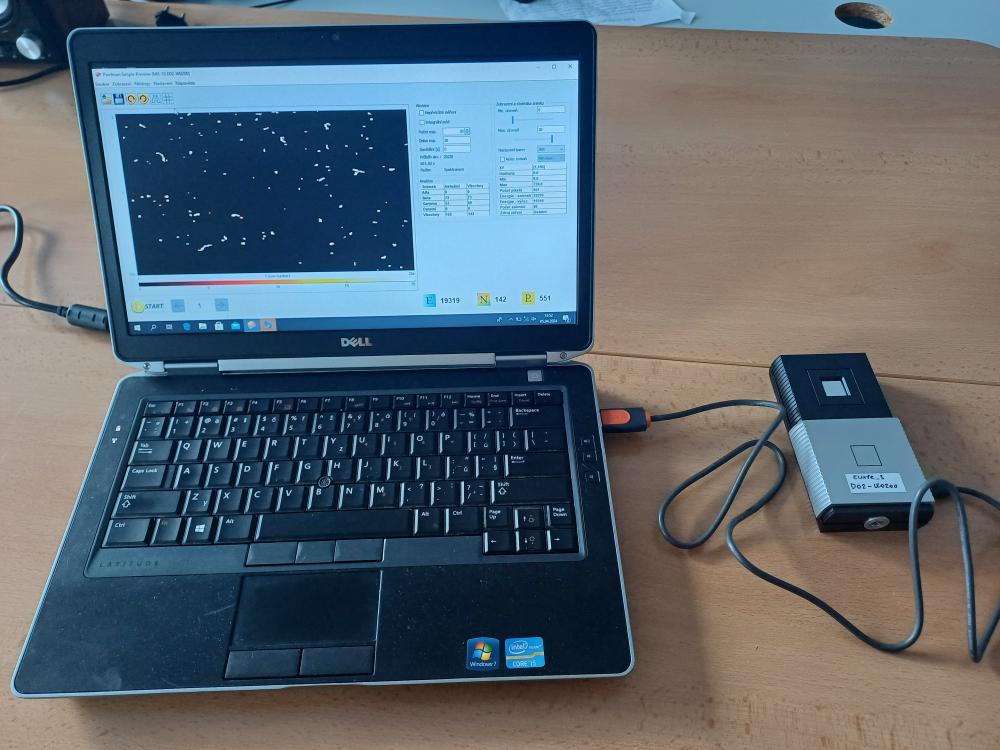 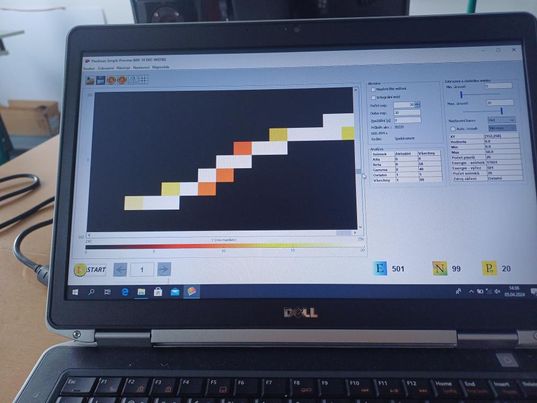 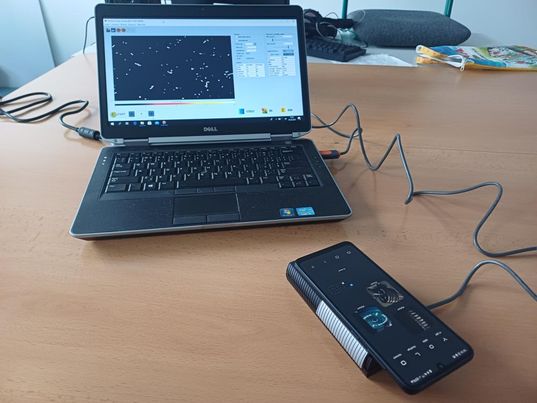 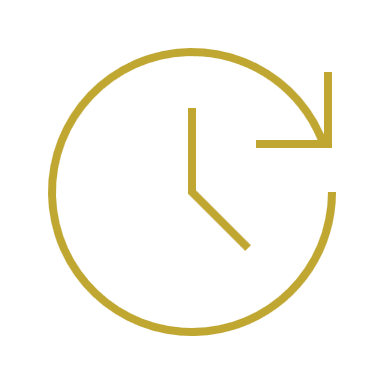 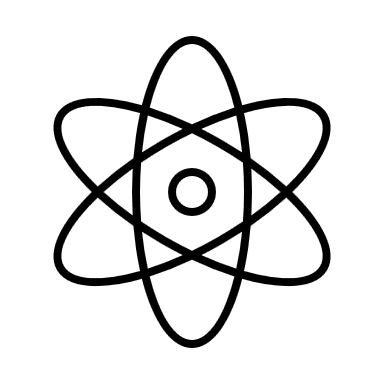 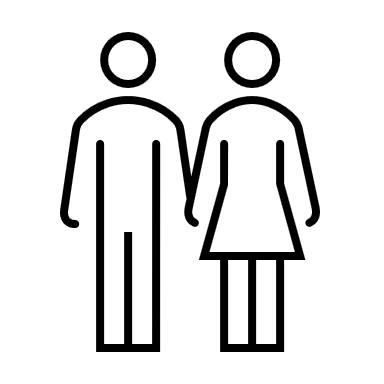 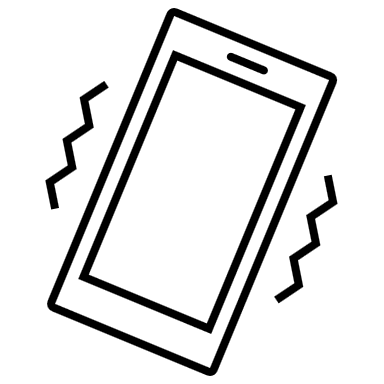 Jaký to má vliv na člověka?
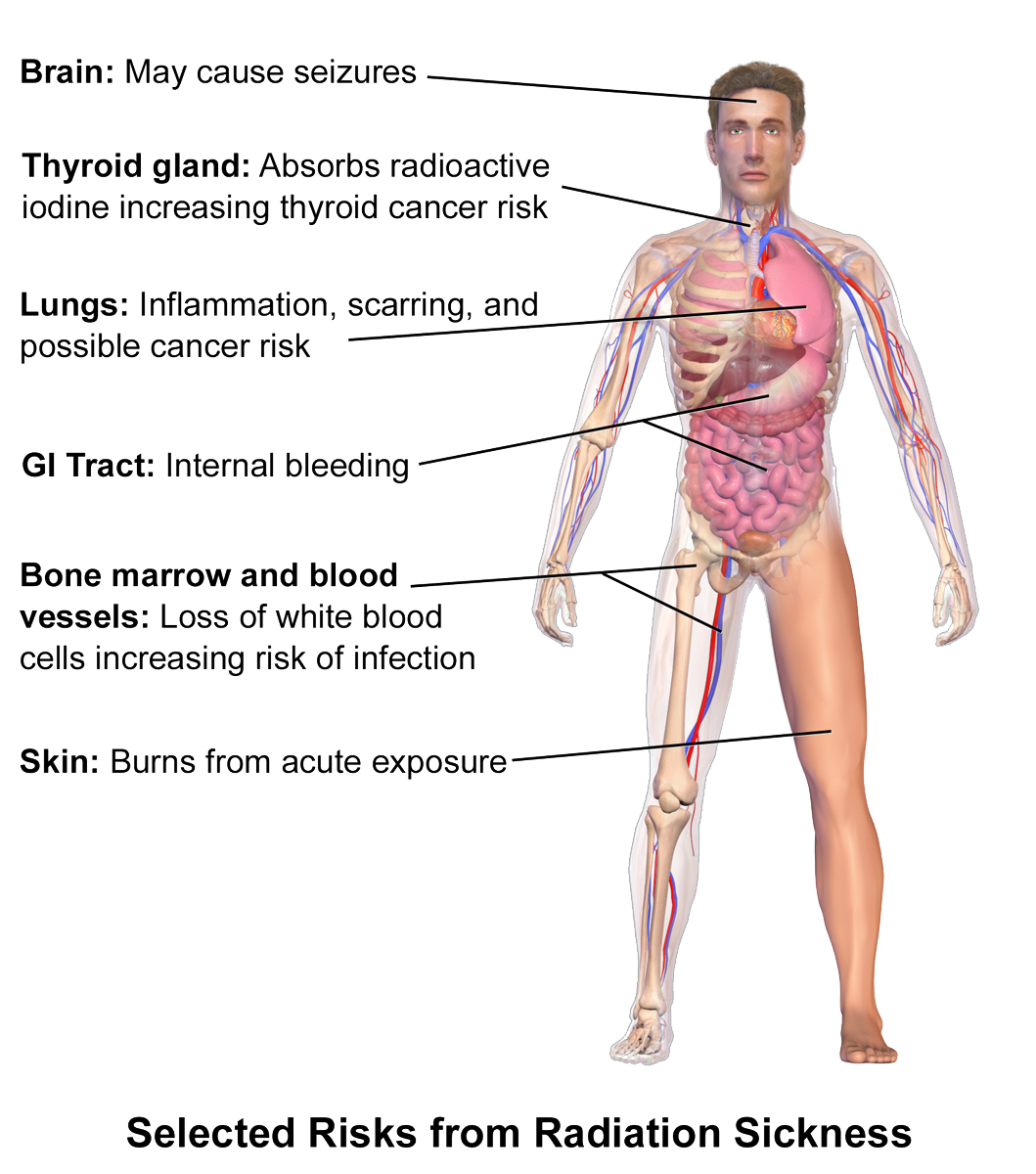 Radioaktivní záření nejvíce poškozuje buňky, které se rychle množí –zárodek dítěte, trávicí soustava, pohlavní buňky, kostní dřeň. Svaly a nervová soustava jsou vůči záření nejodolnější.​
Jsou zákony
zdroje a použitá literatura.docx
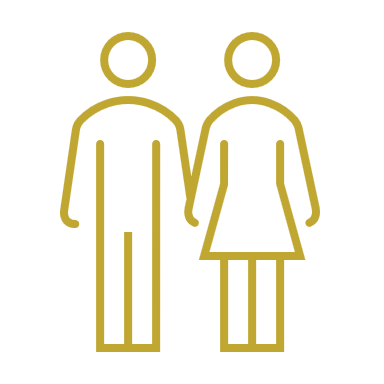 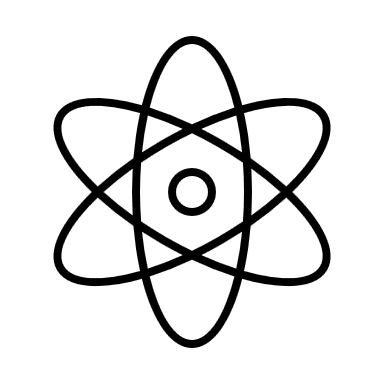 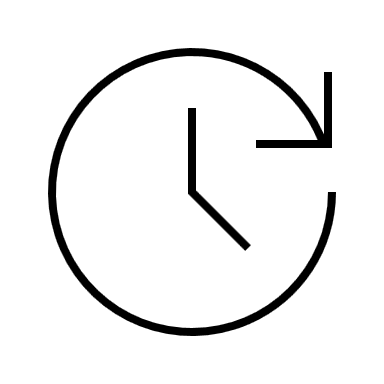 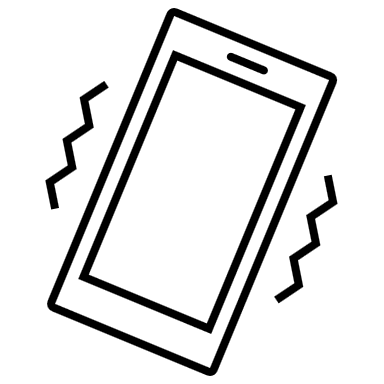